ANKARA ÜNİVERSİTESİDİL VE TARİH-COĞRAFYA FAKÜLTESİ
ÇAĞDAŞ TÜRK LEHÇELERİ VE EDEBİYATLARI BÖLÜMÜ
GÜNEY-BATI OĞUZ  GRUBU TÜRK LEHÇELERİ VE EDEBİYATLARI ANABİLİM DALI
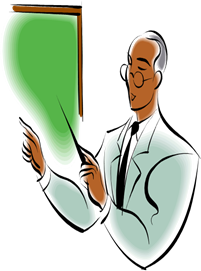 Bahar Dönemi / Yüksek Lisans Dersi
Ders Kodu:  04015116
Ders Adı:  Türkmen Türkçesi Grameri II
HAFTALIK DERSLER 

1. Hafta	Ad ve ad yapımı
2. Hafta	Çokluk kategorisi
3. Hafta	İyelik kategorisi
4. Hafta	Durum kategorisi
5. Hafta	Bildirme kategorisi
6. Hafta	Zamirler
7. Hafta	Sıfatlar
8. Hafta	Ara sınav
9. Hafta	Sayılar ve numeratifler
10. Hafta	Zarflar
11. Hafta	Edatlar, parçacıklar, modal sözcükler
12. Hafta	Fiil ve fiil yapımı
13. Hafta	Kişi, zaman, görünüş, kılınış
14. Hafta	Tasarlama kipleri
15. Hafta	Ünlemler
16. Hafta	Sınav
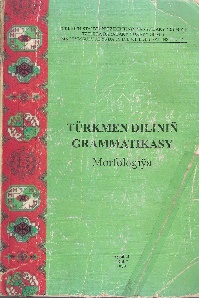 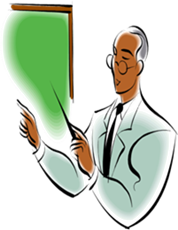 HAFTALIK DERSLER 
7. Hafta	Zamirler
ÇALYŞMALAR
Belli bir predmeti, hili, mukdary, ýagdaýy we ş.m. gös-göni atlandyrman, olary umumy halda görkezýän sözlere çalyşmalar diýilýär. 

Kategorial manysy berlen gepleşik pursatynda, ýagdaýynda zatlary (alamatlary) görkezmek bolan söz topary çalyşmalardyr. 

Atlaryň, sypatlaryň, sanlaryň, hallaryň deregine çalşyrylyp ulanylýan sözlere çalyşmalar diýilýär. 

Çalyşmalaryň öz çalşyrýan sözleriniň mazmuny, aňladýan düşünjesi bilen baglanyşygy bolmaýar.
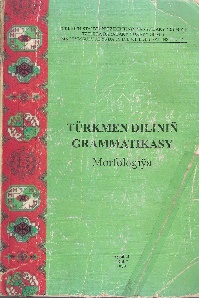 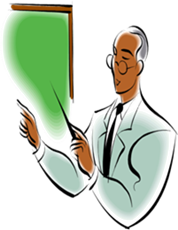 HAFTALIK DERSLER 
7. Hafta	Zamirler
ÇALYŞMALAR
Çalyşmalar 

 çalşyrýan sözlerini görkezýärler, 
 olar hakynda soraýarlar ýa-da 
 olary umumylaşdyrýarlar. 

“Men” – berlen sözleşik pursadynyň subýektidir. 
“Ol” - gepleşik pursadyna gatnaşmaýan şahsdyr. 
“Bu”– sözleýjiniň ýakynynda ýerleşen zatdyr ýa-da şahsdyr.  
“Şol”– sözleýjiden daşda bolan zatdyr ýa-da şahsdyr.
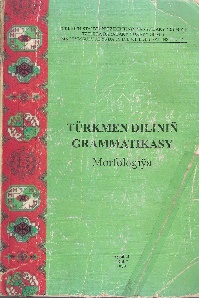 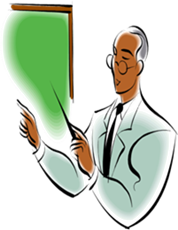 HAFTALIK DERSLER 
7. Hafta	Zamirler
ÇALYŞMALAR
Çalyşmalaryň hemmesi umumy (abstrakt) manyly bolup, onuň anyk nämäni aňladýanlygy 
 daş-töwerekden, 
 gepleşikdäki beýleki sözlemlerden 

belli bolýar. 
Oraz gepleýär-anyk manydadyr. Ähli gepleýänler: 

“Men” diýip bilýär, ýöne şol “men” nähili şahs, garrymy, ýaşmy, gyzmy, oglanmy, gepleşige, diňleýjä nähili gatnaşygy bar- bular barada “men” sözünden hiç hili maglumat alyp bolmaýar.
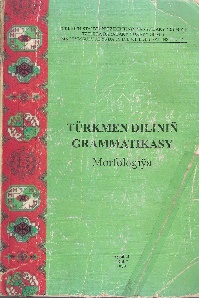 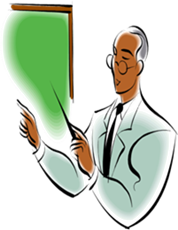 HAFTALIK DERSLER 
7. Hafta	Zamirler
ÇALYŞMALAR
Çalyşmalar many taýdan birnäçe topara bölünýär.

 1. At çalyşmalary 
 2. Görkezme çalyşmalary 
 3. San çalyşmalary 
 4. Gaýdym çalyşmasy 
 5. Nämälim çalyşmalary 
 6. Ýokluk çalyşmalary 
 7. Sorag çalyşmalary 
 8. Sypatlyk çalyşmalary
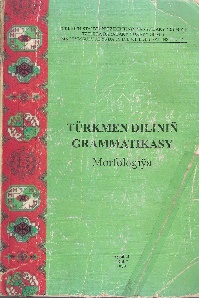 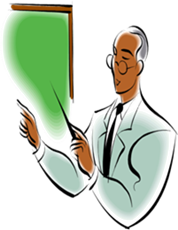 HAFTALIK DERSLER 
7. Hafta	Zamirler
AT ÇALYŞMALARY
At çalyşmalaryna 
men, 
sen, 
ol, 
biz, 
siz, 
olar
sözleri degişlidir. 
Birinji we ikinji şahslaryň birligi we köplügi sözleşige aktiw gatnaşýan şahslary, sözleýjini we diňleýjini aňladýar.
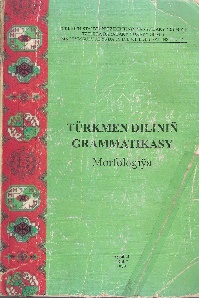 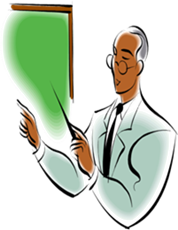 HAFTALIK DERSLER 
7. Hafta	Zamirler
AT ÇALYŞMALARY
At çalyşmalarynyň gelip çykyşy: 

Häzirki zaman türkmen dilinde 
men, 
sen, 
biz, 
siz 
at çalyşmalary ýönekeý ýaly bolup görünse-de, taryhy taýdan çylşyrymly bolan çalyşmalardyr. 
At çalyşmalarynyň etimologiýasy derňelende olara görkezme çalyşmalarynyň gelip çykyşy bilen aýrylmaz baglanyşykda seredilýär.
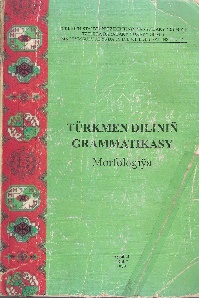 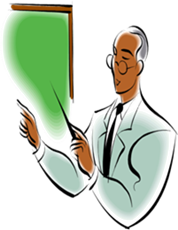 HAFTALIK DERSLER 
7. Hafta	Zamirler
AT ÇALYŞMALARY
At çalyşmalarynyň ulanylyşy: 

At çalyşmalary

 belli bir şahsy ýöňkeme arkaly 
aňladýarlar. 

Ýöňkeme gepleşige gatnaşýanlaryň sözleýjä bolan gatnaşygy bilen kesgitlenýär.
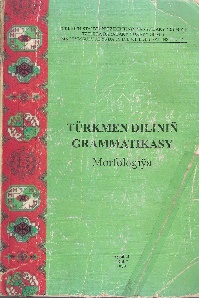 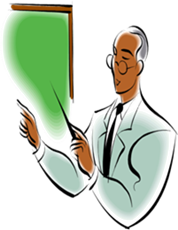 HAFTALIK DERSLER 
7. Hafta	Zamirler
AT ÇALYŞMALARY
Türkmen dilinde 

biz, 
siz at çalyşmalary 

 birinji we ikinji ýöňkämäniň 
köplügini aňladýan bolsa-da, käte olaryň hut şol ýöňkemeleriň 
 birligi üçin ulanylmagy-da mümkindir.  

Wiý, bu biziň külämiz ýaly-la?- diýip ony aýyrdy.
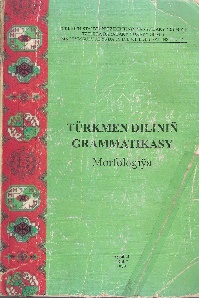 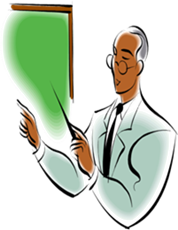 HAFTALIK DERSLER 
7. Hafta	Zamirler
AT ÇALYŞMALARY
At çalyşmalarynyň üýtgeýşi: 

At çalyşmalary atlary çalşyrylyp ulanylýany üçin 
atlaryň üýtgeýşi ýaly üýtgeýärler. 

At çalyşmalaryny birinji we ikinji ýöňkeme üçin ulanylýanlaryna köplük san goşulmasy goşulmaýar. 

At çalyşmalarynda köplük we birlik sözüň leksik manysyndan aňlanylýar. 

Ol köplük san goşulmasyny kabul etmeýär.
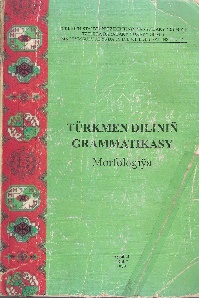 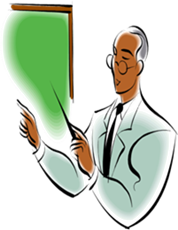 HAFTALIK DERSLER 
7. Hafta	Zamirler
AT ÇALYŞMALARY
“Biz” sözi ylmy sypaýylyk üçin, makalalarda awtor barada “men” deregine, kiçeltmek, “siz” hormat-sylag bilen bagly “sen” ýerine ulanylýar. 

 At çalyşmalary degişlilik goşulmalary bilen üýtgemeýärler. 

 Sebäbi degişlilik goşulmalarynyň gelip çykyşy olar bilen baglydyr. 

 Olar düşüm bilen doly üýtgeýärler.
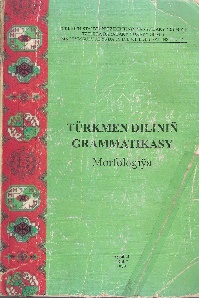 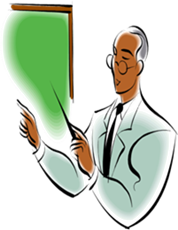 HAFTALIK DERSLER 
7. Hafta	Zamirler
GÖRKEZME ÇALYŞMALARY
Bulara 
bu, 

şu, 

ol, 

şol, 

hol  çalyşmalary degişli. 
Görkezme çalyşmalary sözlenýän ýerden, sözleýjiden nähili daşlykdaky zady görkezýänddigi boýunça many taýdan bir-birinden tapawutlanýar.
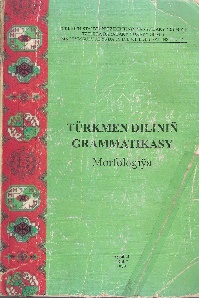 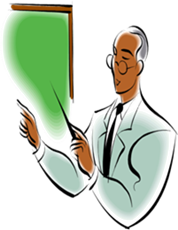 HAFTALIK DERSLER 
7. Hafta	Zamirler
GÖRKEZME ÇALYŞMALARY
1.Görkezme çalyşmalardan

bu, 
 şu ýakyn aralykdaky predmetleri görkezmek üçin ulanylýar. 

Bu kitap gyzykly. 
Şu gün ýagyn ýagmagy mümkin.
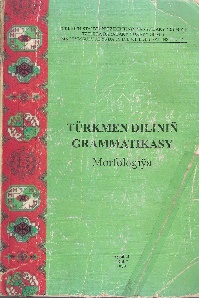 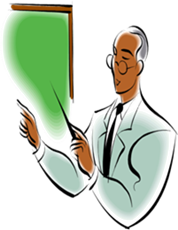 HAFTALIK DERSLER 
7. Hafta	Zamirler
GÖRKEZME ÇALYŞMALARY
2.Ol, şol, hol görkezme çalyşmalary uzak aralykdaky predmetleri görkezmek üçin ulanylýar. 

Ol gün aýtdym. 

Şol wagt görnerin. 

Hol bazar güni gitdig-ä.
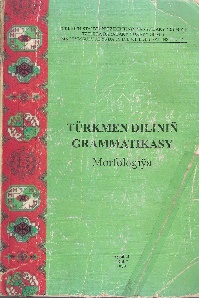 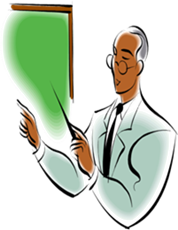 HAFTALIK DERSLER 
7. Hafta	Zamirler
GÖRKEZME ÇALYŞMALARY
Ol at çalyşmasy gelip çykyşy boýunça görkezme çalyşmasy hasaplanýar. 

Ol çalyşmasy görkezme hyzmaatynda gelende haýsy? diýen soraga jogap bolýar. 

Görkezilýän predmetiň öňünden ony aýyklap gelende “ol” görkezme çalyşmasy hasap edilýär. 

Ol agaç.
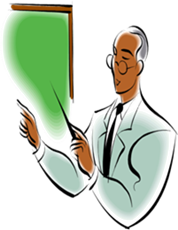 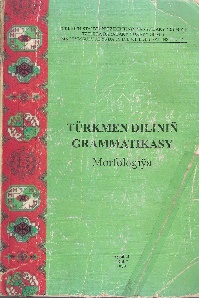 HAFTALIK DERSLER 
7. Hafta	Zamirler
GÖRKEZME ÇALYŞMALARY
Görkezme çalyşmasy bir zady görkezip gelende 
san , 
düşüm, 
ýöňkeme 
bilen üýtgemeýär. Emma görkezme çalyşmalarynyň baglanýan sözi galdyrylanda atlaşyp san, düşüm, ýöňkeme bilen üýtgeýärler. 
bular, 
şolar, 
şular, 
şunuň, 
munuň,
şoňa, 
şonuň
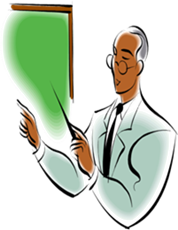 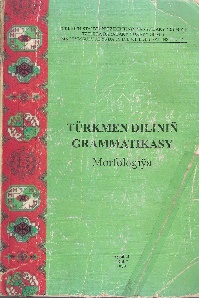 HAFTALIK DERSLER 
7. Hafta	Zamirler
SAN  ÇALYŞMALARY
San çalyşmalary 
sanalmakda hasaby, 
mukdary we 
köplügi anyk görkezmän, 


tutuş jemi, 
nämälim köplügi ýa-da 
şol köplügiň belli bir bölegini 

görkezýärler.
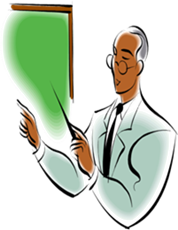 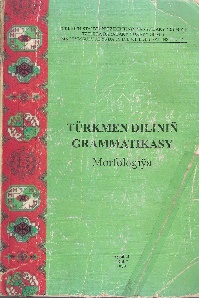 HAFTALIK DERSLER 
7. Hafta	Zamirler
SAN  ÇALYŞMALARY
1.Tutuş jemi görkezýän san çalyşmalary: 
hemme , 
bary , 
bar, 
ähli, 
külli, 
bütin. 
''Bary'' diýen san çalyşmadan beýlekileri şol durşuna isimleri aýyklap aýyrgyç hyzmatynda gelýär. 
Ähli taalyplaryň gelmegi gerek. 
Kerim şahyry bütin halkymyz tanaýar. 
Bary geldi, saňa garaşýarlar.
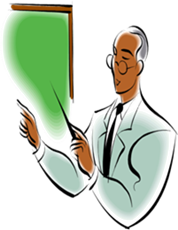 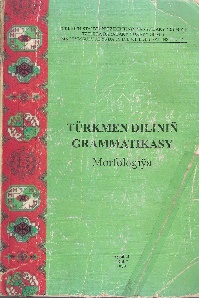 HAFTALIK DERSLER 
7. Hafta	Zamirler
SAN  ÇALYŞMALARY
2.Nämälim köplük we onuň bir bölegini aňladýan san çalyşmalary.
 birentek
birnäçe, 
birtopar, 
biraz, 
birneme, 
telim, 
ençe, 
käbir. 
Magazine birentek zat getirdiler. 
Ol maňa birnäçe ýumuş tabşyrdy. 
Sen biraz garaşmaly bolarsyň.
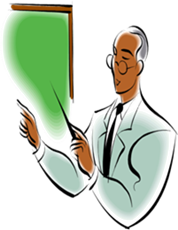 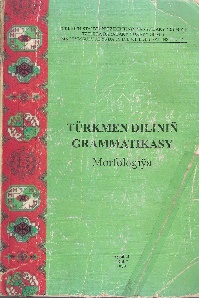 HAFTALIK DERSLER 
7. Hafta	Zamirler
San çalyşmalarynyň üýtgeýşi
Olaryň ýöňkeme bilen üýtgeýişleri deň däldir. 

Birnäçe, 
käbir, 
ähli, 
hemme 
ýaly san çalyşmalary diňe birinji ýöňkemede üýtgemeýär, (?! köplükde üýtgeýär-Berdi Sarıyev) galan ýöňkemelerde üýtgäp bilýär. 

 Hemmäňiz geliň! 
Baryňyz alyň! 
Hemmesi gowy okaýar.
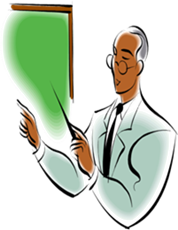 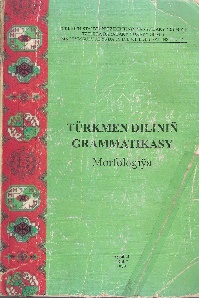 HAFTALIK DERSLER 
7. Hafta	Zamirler
San çalyşmalarynyň üýtgeýşi
külli, 
birneme, 
bütin
 ýaly käbir san çalyşmalary ýöňkeme bilen üýtgemeýär.
 
Düşümde üýtgeýşi hem dürlüçe. 

hemme, 
bary 
ýaly san çalyşmalary düşüm bilen üýtgeýär. 

Ýalan sözleriň baryny, Satarsyňyz pula, kazym!
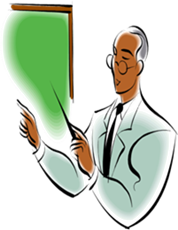 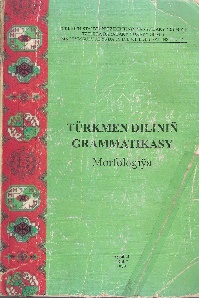 HAFTALIK DERSLER 
7. Hafta	Zamirler
GAÝDYM ÇALYŞMASY
Çalyşmalaryň bu görnüşi 

 ÖZ sözi 

we onuň yzyna degişli ýöňkeme goşulmalarynyň goşulmagy bilen emele gelýär. 

Bu söz aslynda material manyly (özen, özek, gyzylödek, özli hamyr) söz bolup, häzirki wagtda çalyşmalaşyp gidipdir.
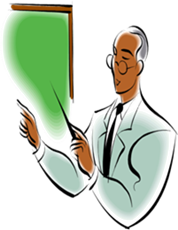 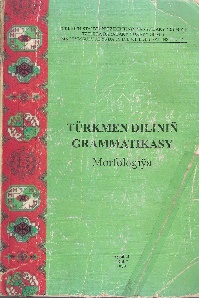 HAFTALIK DERSLER 
7. Hafta	Zamirler
GAÝDYM ÇALYŞMASY
Gaýdym çalyşmasy sözlemde degişlilik aňladýar, görkezýän zadyny has nygtap, ony beýleki zatlardan saýlap görkezmek hyzmatyny ýerine ýetirýär. Şu manyny öz gaýdym çalyşmasy şol durşuna hiç hili goşulma kabul etmän gelende-de, oňa degişlilik goşulmalary goşulyp 
özüm, 
özüň, 
özi, 
özümiz, 
özüňiz, 
özleri 
kimin gelende-de aňladýar. 
Oňa käbir işlerde özlük çalyşmasy hem diýilýär.
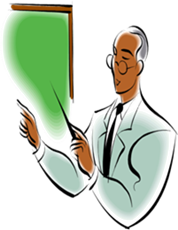 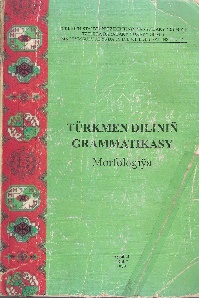 HAFTALIK DERSLER 
7. Hafta	Zamirler
GAÝDYM ÇALYŞMASY
Gaýdym çalyşmasy şol durşuna, hiç hili goşulma kabul etmän, atlaryň öňünden gelip, olardan aňlanylýan düşünjäniň bir şahsa degişlidigini nygtap görkezýär. 

Olarda gyzyň öz eli, öz ýakasy boljak. 

Öz aýby arkasynda, kişi aýby öňünde.
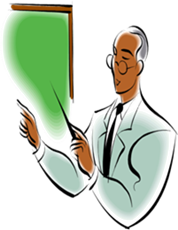 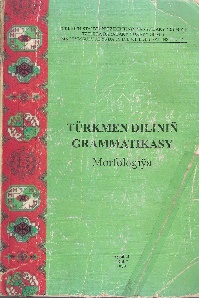 HAFTALIK DERSLER 
7. Hafta	Zamirler
GAÝDYM ÇALYŞMASY
Gaýdym çalyşmasy ýöneliş ýa-da ýeňiş düşümde pikiriň obýekti bolup gelende, onuň degişli düşünjesini aňladýan söz baş düşümde gelip, sözlemiň eýesi bolýar. 

Biz özümize buýrulan işi ýerine ýetirmek, Watan üçin başymyzy gurban etmäge geldik. 

Her kim özüne ýatym gazyndy.
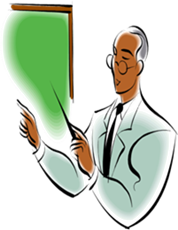 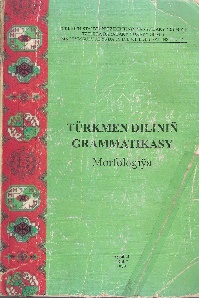 HAFTALIK DERSLER 
7. Hafta	Zamirler
GAÝDYM ÇALYŞMASY
Öz gaýdym çalyşmasy 
 belli bir ýöňkemede gelip substantiwleşen halda hem ulanylýar. 

Özüňi özüň öwme, seni il öwsün. 

Özüm geldim. 

Özüň nämäni aýtsaň, gulagyň şony eşider.
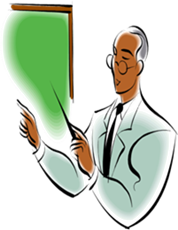 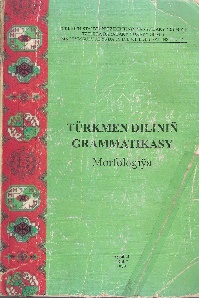 HAFTALIK DERSLER 
7. Hafta	Zamirler
GAÝDYM ÇALYŞMASY
Gaýdym çalyşmasy haýsy at çalyşmasy bilen gatnaşykly bolsa hut şol at çalyşmalarynyň gaýdym çalyşmasynyň öňünden getirilmegi-de, getirilmezligi-de mümkin. 

Öz gaýdym çalyşmasy zerur bolsa, 

 köplük san, 
ýöňkeme goşulmasyny 

kabul edenden soň düşüm goşulmalary bilen hem üýtgeýär we söz üýtgediji goşulmalary özboluşly kabul edýär.
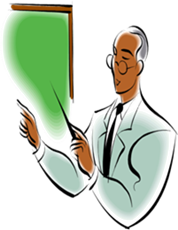 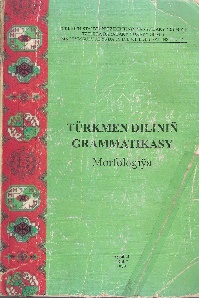 HAFTALIK DERSLER 
7. Hafta	Zamirler
GAÝDYM ÇALYŞMASY
Degişlilik goşulmasyny kabul edende gaýdym çalyşmasy degişli at çalyşmalarynyň hyzmatynda gelýän hem bolsa olardan tapawutlanýar. 

Gaýdym çalyşmasynda haýsy şahs barada gürrüň gidýändigi oňa goşulan degişlilik goşulmasyndan belli bolýar. 

At çalyşmasyndan şahs aňlatmak onuň hut öz leksik manysyna baglydyr. 

At çalyşmasy belli bir şahsy adaty ýagdaýda görkezýär, gaýdym çalyşmasy has nygtap takyklap görkezýär.